Introduction to Poetry!
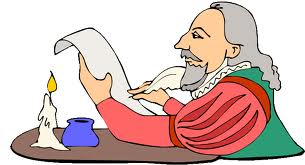 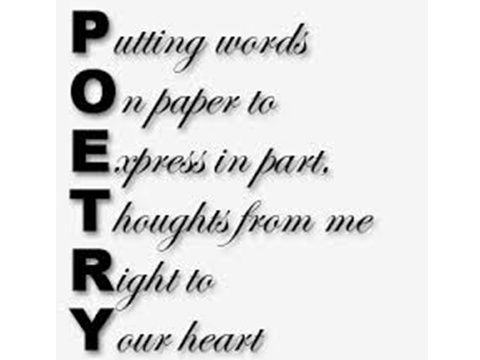 Poetry is a type of literature in which words are chosen and arranged to create a specific effect.
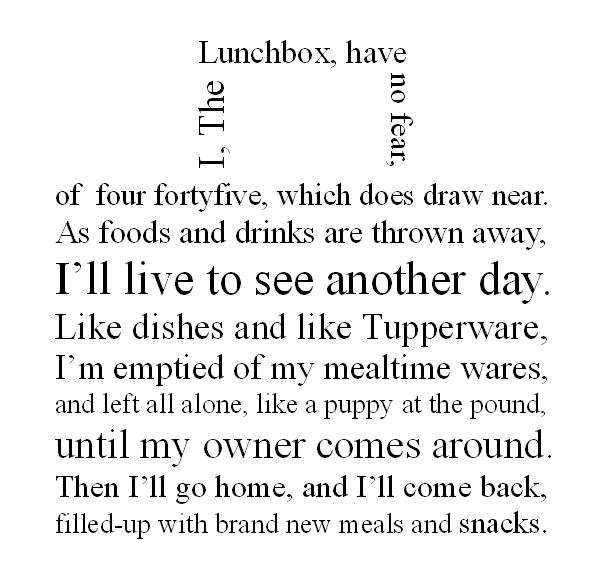 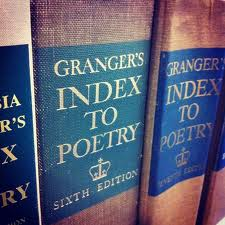 Structure and 
Sound Devices
PART I
Imagery and 
Figurative Language
PART II
Types of Poems
PART III
Structure and Sound Devices
PART I
Line: the simplest part of a poem; used instead of sentences.
O Captain! My Captain! our fearful trip is done;The ship has weather'd every rack, the prize we sought is won;The port is near, the bells I hear, the people all exulting,While follow eyes the steady keel, the vessel grim and daring:
But O heart! heart! heart!
O the bleeding drops of red,
Where on the deck my Captain lies,
Fallen cold and dead.
O Captain! my Captain! rise up and hear the bells;Rise up—for you the flag is flung—for you the bugle trills;For you bouquets and ribbon'd wreaths—for you the shores a-crowding;For you they call, the swaying mass, their eager faces turning; 
O captain! dear father!
This arm beneath your head;
It is some dream that on the deck,
You've fallen cold and dead.
My Captain does not answer, his lips are pale and still;My father does not feel my arm, he has no pulse nor will;The ship is anchor'd safe and sound, its voyage closed and done;From fearful trip, the victor ship, comes in with object won; 
Exult, O shores, and ring, O bells!
But I, with mournful tread,
Walk the deck my captain lies, 
Fallen cold and dead.
Stanza: a group of lines.
O Captain! My Captain! our fearful trip is done;The ship has weather'd every rack, the prize we sought is won;The port is near, the bells I hear, the people all exulting,While follow eyes the steady keel, the vessel grim and daring:
But O heart! heart! heart!
O the bleeding drops of red,
Where on the deck my Captain lies,
Fallen cold and dead.
O Captain! my Captain! rise up and hear the bells;Rise up—for you the flag is flung—for you the bugle trills;For you bouquets and ribbon'd wreaths—for you the shores a-crowding;For you they call, the swaying mass, their eager faces turning; 
O captain! dear father!
This arm beneath your head;
It is some dream that on the deck,
You've fallen cold and dead.
My Captain does not answer, his lips are pale and still;My father does not feel my arm, he has no pulse nor will;The ship is anchor'd safe and sound, its voyage closed and done;From fearful trip, the victor ship, comes in with object won; 
Exult, O shores, and ring, O bells!
But I, with mournful tread,
Walk the deck my captain lies, 
Fallen cold and dead.
Alliteration: is the repetition of consonant sounds, most often at the beginning of nearby words and syllables.
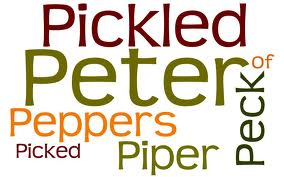 Assonance: is the repetition of vowel sounds in nearby words.
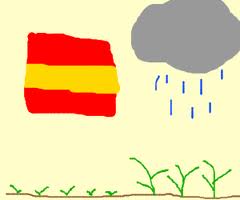 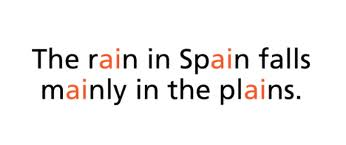 Consonance: A pleasing combination of sounds; refers to repetition of consonant sounds in stressed syllables.
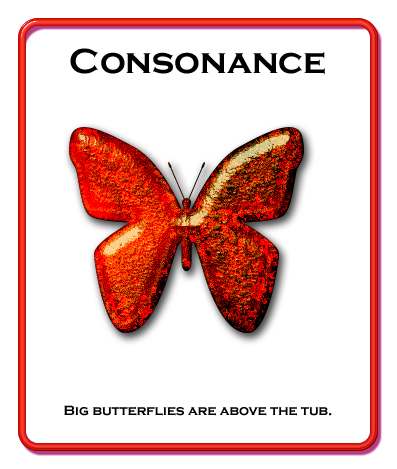 End Rhyme: is when words rhyme at the ends of lines.
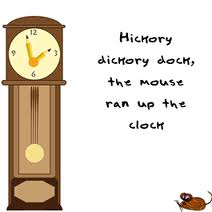 Internal Rhyme: is when words rhyme in the middle of lines.
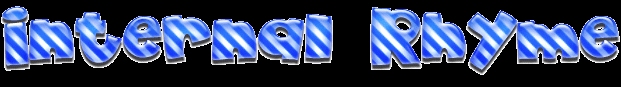 For the moon never beams without bringing me dreams
Of the beautiful Annabel Lee;
And the stars never rise but I feel the bright eyes
Of the beautiful Annabel Lee;
And so, all the night-tide, I lie down by the side
Of my darling, my darling, my life and my bride,
In the sepulchre there by the sea,
In her tomb by the sounding sea.
Meter: is a regular pattern of rhythm.
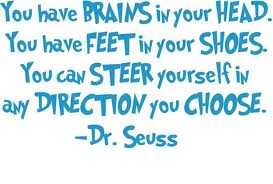 Onomatopoeia: is a word or phrase that imitates the sound of what it describes.
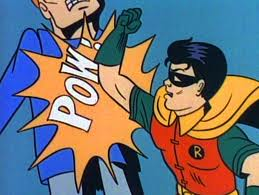 Repetition: is the use of a word, phrase, line, or sound more than once in a poem.
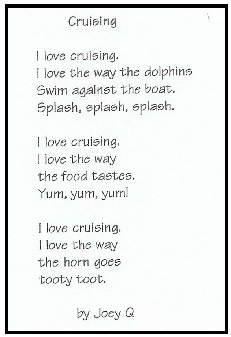 Rhyme: is the repetition of identical or similar sounds at the ends of words.
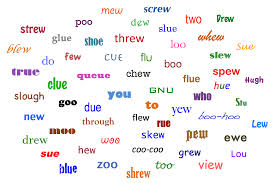 Rhyme Scheme: is the pattern formed by end rhymes.
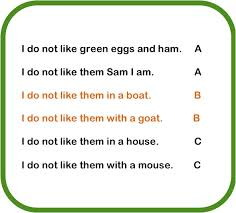 Rhythm: is the pattern of stressed and unstressed syllables in a poem.
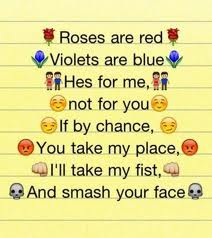 Speaker: The voice of a poem.
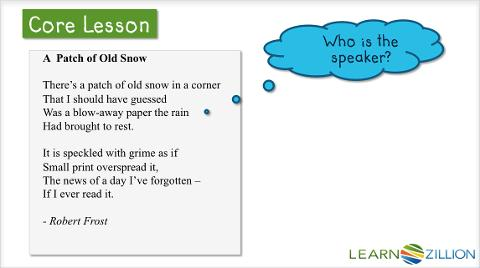 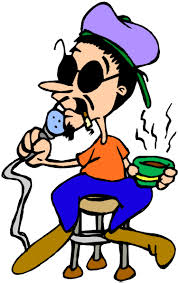 ½ WAY POINT!
Imagery and Figurative Language
PART II
Analogy: A “visual” comparison between 2 things based on one or more elements they share.
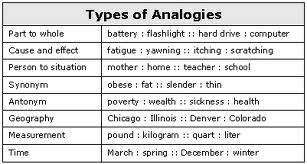 Figurative Language: Language used for descriptive effect, often to imply ideas indirectly.
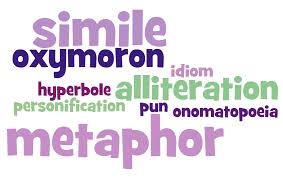 Idiom: An expression, specific to a language, people, or culture, where the whole meaning does not equal the sum of its parts.
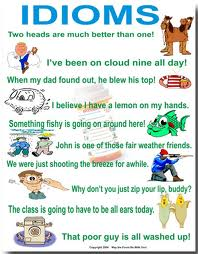 Irony: A form of expression in which the intended meaning of the words used is the opposite of their literal meaning.
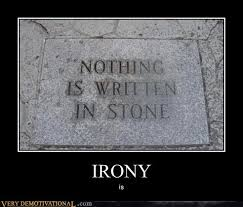 Literal: True or real.
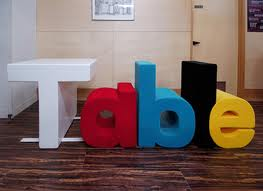 Metaphor: A comparison of 2 unlike things not using like or as.
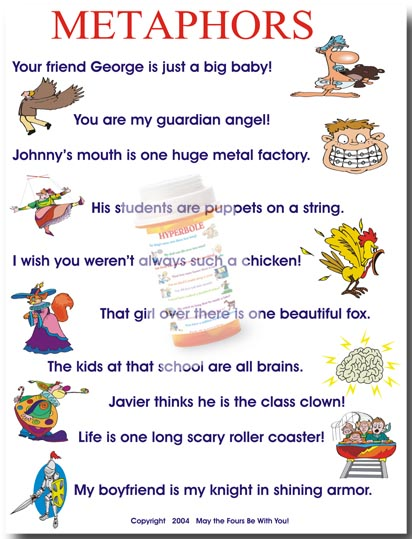 Personification: Describing an animal or object as human or having human qualities.
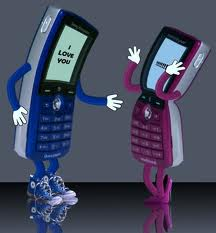 Simile: A comparison of 2 unlike things using like or as.
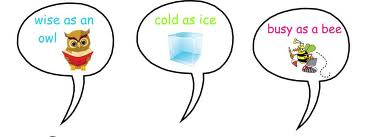 Just a reminder:  the difference between metaphor and simile...
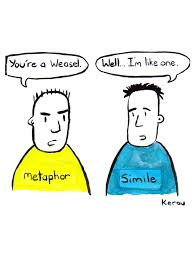 Types of Poems
PART III
Ballad: A short musical narrative song or poem.
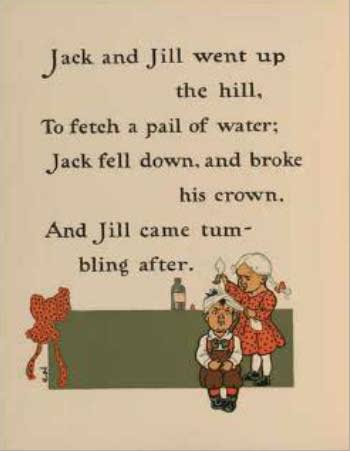 Elegy: A mournful or melancholy poem that honors someone who is dead.
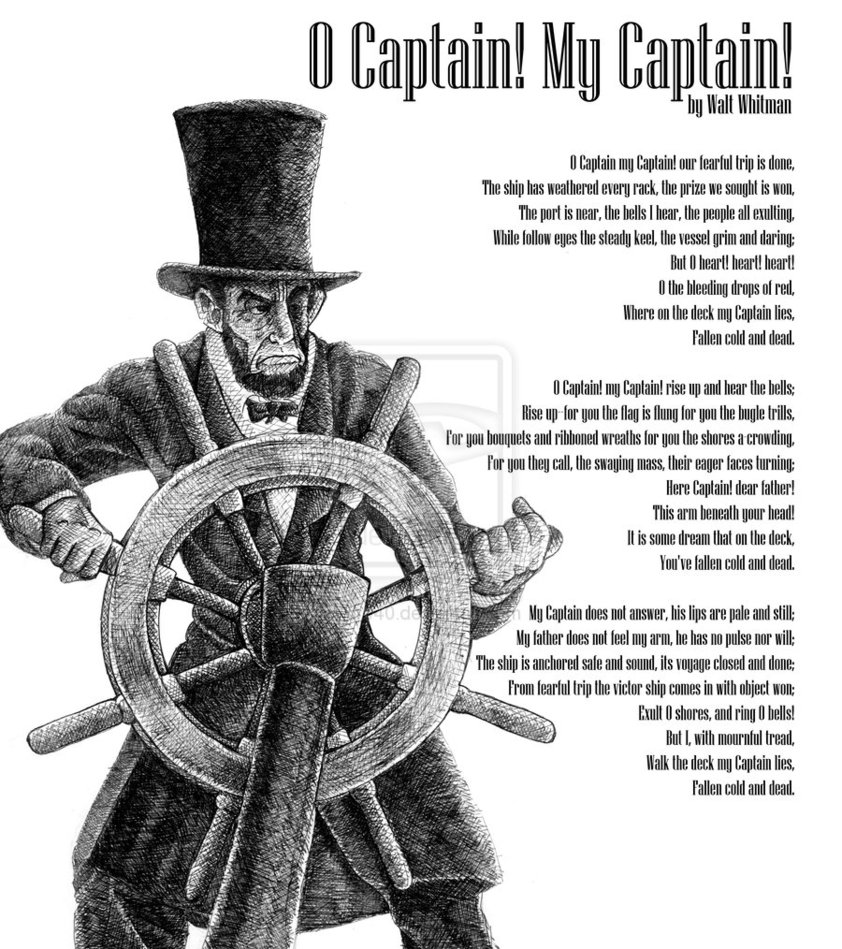 Epic: A long narrative poem that celebrates a hero or a heroic act.
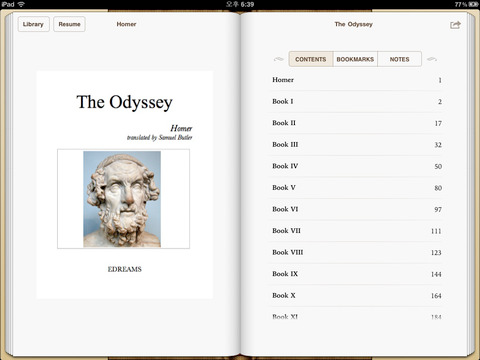 Free Verse: Poetry that has no fixed pattern of meter, rhyme, line-length, or stanza-arrangement.
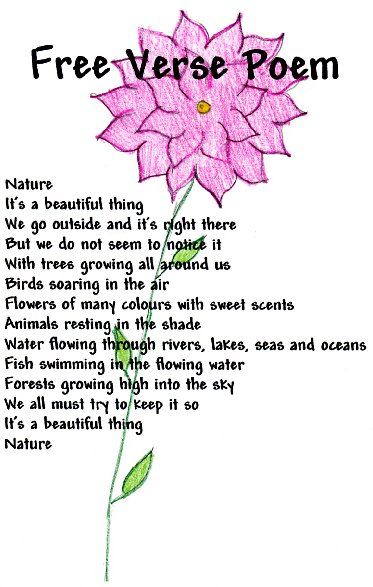 Haiku: A specific type of poetry that uses 3 lines and seventeen syllables.
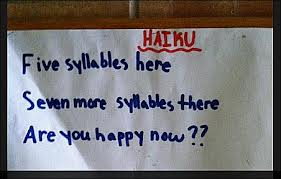 Ode: A lyrical poem; which is usually rhymed.
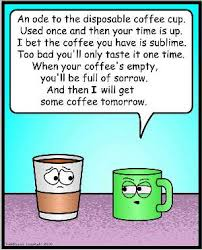 Sonnet: A poem containing 14 lines, usually written in iambic pentameter.
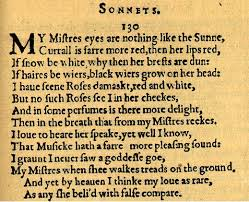